ΤΑ ΜΕΡΗ ΤΩΝ ΦΥΤΩΝ
ΠΑΡΟΥΣΙΑΣΗ ΓΙΑ ΤΟ ΕΕΕΕΚ 
ΦΥΤΙΚΗ ΠΑΡΑΓΩΓΗ
Γεωργία Μαντζουράνη
Τα φυτά αποτελούνται:
ΤΑ ΦΥΛΛΑ
Τα φύλλα έχουν συνήθως πράσινο χρώμα 
Είναι το μέρος που τα φυτά μαγειρεύουν την τροφή τους
Ρουφούν φως και δίνουν οξυγόνο
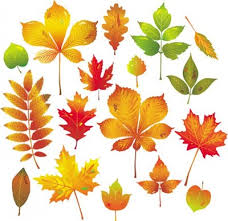 [Speaker Notes: Είναι στο μέρος του φυτού που είναι έξω από το χώμα.]
ΤΑ ΦΥΛΛΑ
Τα φύλλα έχουν διάφορα σχήματα:
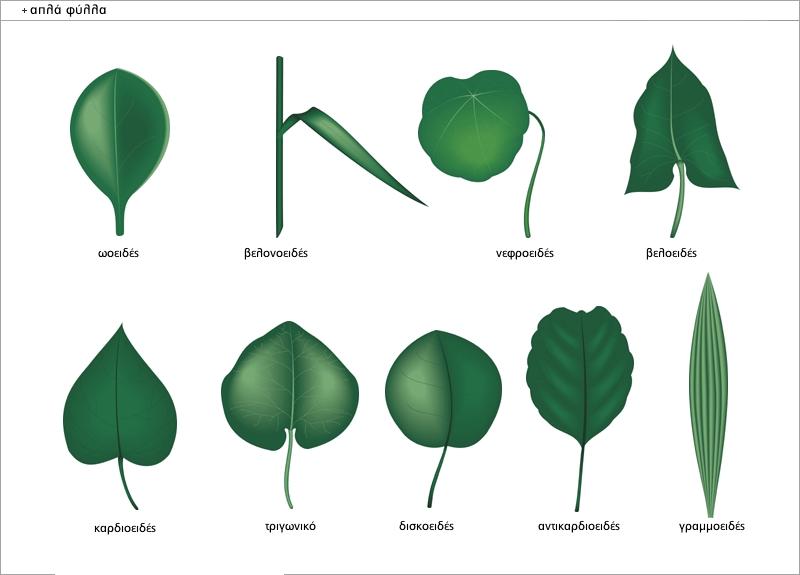 [Speaker Notes: Υπάρχουν απλά και σύνθετα φύλλα 
Τα σύνθετα αποτελούνται από πολλά απλά.]
Ο ΒΛΑΣΤΟΣ ή ΚΟΡΜΟΣ
Τα φυτά έχουν βλαστό 



Τα δέντρα έχουν κορμό
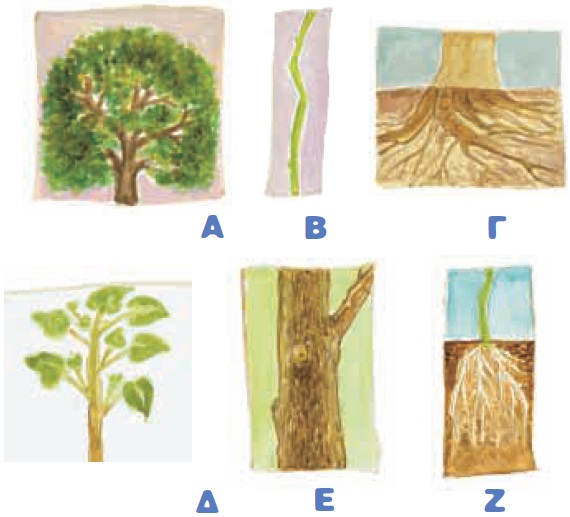 ΟΙ ΡΙΖΕΣ
Οι ρίζες στηρίζουν το φυτό 
Με τις ρίζες το φυτό «ρουφάει» νερό και τροφή.
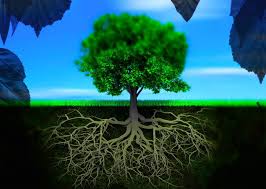 ΟΙ ΡΙΖΕΣ
Κάποιες ρίζες τρώγονται……
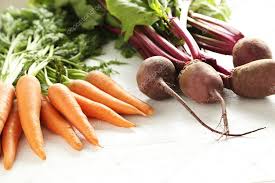 Τα παιδιά θα μας δείξουν τα μέρη των φυτών….
https://www.youtube.com/watch?v=RfeGHWZ4HFE
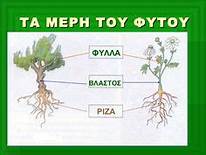 ΒΡΕΣ ΤΑ ΜΕΡΗ….
Ας παίξουμε ένα παιχνίδι:

http://photodentro.edu.gr/aggregator/lo/photodentro-lor-8521-3491